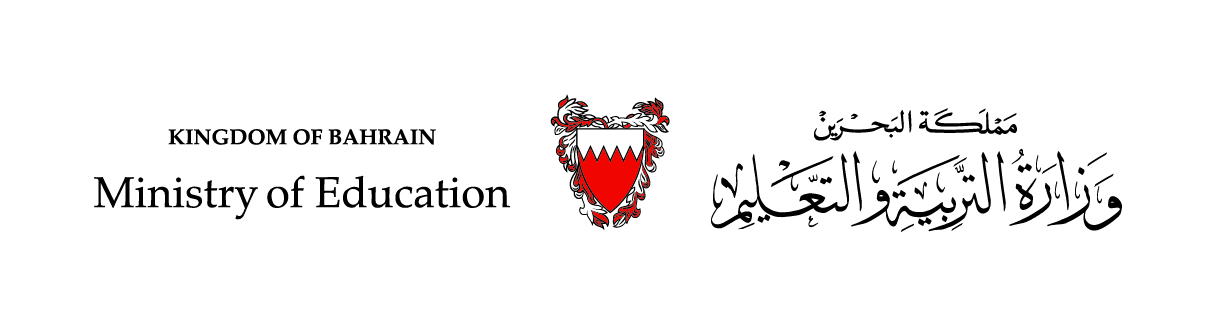 خروج الرّسول  إلى الطائف
التربية الإسلامية ( الجزء الأول ) 
الصف الرابع الابتدائي
الفصل الدراسي الأول
خروج النبي  إلى الطائف\ التربية الإسلامية
الأهداف التعلمية:
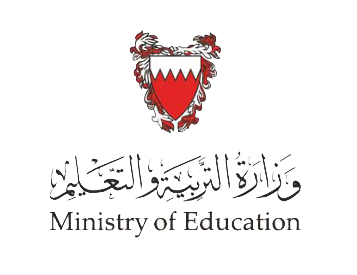 يتوقع من المتعلّم في نهاية هذا الدرس أن يكون قادرًا على:
نبذة مختصرة عن أبي طالب وخديجة رضي الله عنهما:
خروج النبي  إلى الطائف\ التربية الإسلامية
خروج النبي  إلى الطائف\ التربية الإسلامية
بعد موت أبي طالب وخديجة رضي الله عنهما:
فكّر النّبي محمد  أن يتّخذ مكانًا آخر لدعوته، علّه يجد قبولاً، فاختار الخروج إلى الطائف
في شوال سنة عشْر من البعثة ماشيًا على قدميه.
سدّت قريش جميع       الأبواب أمام دعوة النّبي  وآذته أذًى شديدًا، حتى ضاقت عليه مكّة.
اختار النّبي  الخروج إلى الطائف لوجود
سادات قريش وأهلها وكان معه زيد بن
حارثة  وكان النّبي محمد  كلّما
 مرّ على قبيلة في طريقه إلى الطائف
دعاها إلى الإسلام فلم تستجب له واحدة
من القبائل.
خروج النبي  إلى الطائف\ التربية الإسلامية
نشاط (1)
1- أين خرج الرسول  عندما سدّت قريش جميع الأبواب أمام دعوته؟
............................................................................
3- ماذا كان يفعل النّبي  كلّما مرّ على قبيلة في طريقه إلى الطائف؟

.....................................................................................................................................................................
2- متى خرج النّبي  ومن رافقه من الصحابة؟ 
  – خرج سنة:.............................................   
  – اسم الصحابي هو:.....................................
خروج النبي  إلى الطائف\ التربية الإسلامية
الجواب:
3- ماذا كان يفعل النّبي  كلما مرّ على قبيلة في طريقه إلى الطائف؟

كان كلّما مرّ على قبيلة في طريقه دعاها إلى الإسلام.
1- أين خرج الرسول  عندما سدّت قريش جميع الأبواب أمام دعوته؟
 إلى الطائف.
2- متى خرج النبي ومن رافقه من الصحابة؟  
أ – خرج سنة: عشر من البعثة. 
ب – اسم الصحابي هو: زيد بن حارثة .
موقف أهل الطائف من دعوة النّبي 
خروج النبي  إلى الطائف\ التربية الإسلامية
ردّوا عليه ردًّا قاسيّا وقالوا له اخرج من بلادنا، وسخروا منه وآذوه، وتعرّض للسبّ والضّرب بالحجارة حتّى سال الدم من قدميه الشريفتين، واضْطرّوه إلى الدخول في بستان لِابْنَيْ ربيعة (عُتبة وشيْبة).
لمّا وصل النّبي  الطائف وجد جماعة من سادات قريش.
دعاهم إلى الإسلام
وطلب منهم معاونته
على من كذّبه وآذاه.
النتيجة
أقام فيهم عشرة أيّام 
لا يدع أحدًا من أشرافهم إلاّ جاءه وكلّمه.
خروج النبي  إلى الطائف\ التربية الإسلامية
اللجوء إلى الله عند الشدائد:
في البستان جلس رسول الله  تحت ظلّ شجرة عنب، وبعد أن استراح قليلاً أخذ يدعو ربّه سبحانه وتعالى ويسأله الرّحمة والعافية، ويشكو إليه ضعف قوّته وقلّة حيلته.
خروج النبي  إلى الطائف\ التربية الإسلامية
املأ الفراغ بما يناسب:
نشاط (2)



لمّا وصل النّبي  ............. وجد جماعة من ...........................، دعاهم إلى ............ وطلب منهم ................ على من كذّبه وآذاه، أقام فيهم .................. أيام لا يدع أحدًا من ..................... إلاّ جاءه وكلّمه.
- ما هو موقف أهل الطائف من دعوة النّبي ؟ ..........................................................................................

- ما ذا فعل النّبي  لمّا جلس في بستان لابْنيْ ربيعة؟  ..............................................................................................
خروج النبي  إلى الطائف\ التربية الإسلامية
الجواب:
املأ الفراغ بما يناسب:
لمّا وصل النّبي  الطائف وجد جماعة من سادات قريش، دعاهم إلى الإسلام وطلب منهم معاونته على من كذّبه وآذاه ، أقام فيهم عشرة أيام لا يدع أحدًا من أشرافهم إلا ّجاءه وكلّمه.
- ما هو موقف أهل الطائف من دعوة النّبي ؟  
ردّوا عليه ردًّا قاسيًّا وسخروا منه وأخرجوه وضربوه وآذوْه.

- ماذا فعل النّبي  لمّا جلس في بستان لابْنيْ ربيعة؟ 
  لجأ إلى الله سبحانه وتعالى يسأله الرّحمة والعافية ويشكو إليه ضعف قوّته وقلّة حيلته.
استمع إلى قصّة عدّاس
خروج النبي  إلى الطائف\ التربية الإسلامية
كان ابنا ربيعة مختفيين في البستان، ولمّا رأياه  أشفقا عليه، إذ كانت تربطهما به قرابة، فأرسلا إليه غلامًا لهما نصرانيًا اسمه ( عدّاس ) وقالا له، خذ قِطفًا من هذا العنب، وضعه على طبق، ثمّ اذهب به إلى ذلك الرجل فقل له يأكل منه، فأخذ عدّاس قِطف العنب، ووضعه في الطبق، ثم وضعه بين يدي النبي  وقال له: كل من هذا العنب، فمدّ رسول الله يده وقال: « بسم الله » ثمّ أكل، فنظر إليه عدّاس متعجبًا من هذا القول الذي لم يسمع بمثله من قبل في بلاد العرب، ثم قال: والله إنّ هذا الكلام لا يقوله أهل هذه البلاد، فقال : من أيّ البلاد أنت؟ قال: أنا من نِينوى، فقال له النبي:« من قرية الرجل الصّالح يونس بن متى؟ قال عدّاس: وما يدريك ما يونس بن متى؟ قال رسول الله  «ذلك أخي، كان نبيّا وأنا نبيّ». فأخذ عدّاس يقبّل رأس الرسول  ويديه وقدميه، ثمّ أعلن إسلامه وابنا ربيعة يشاهدان ويتابعان ما يحدث أمامهما، وقد أصابتهما الدّهشة والحيرة مما فعل عدّاس مع النبي. وكان إسلام عدّاس مواساةً من الله تعالى لرسوله  وإحياءً للأمل في نفسه، ليواصل دعوته بنشاطٍ وهمةٍ عاليةٍ، من دون يأسٍ أو مللٍ.
خروج النبي  إلى الطائف\ التربية الإسلامية
نشاط (3)
بعد قراءة القصّة أجب عن الأسئلة الآتية:
1- ضع دائرة على اسم الغلام الذي أحضر للنّبي  طبقًا من العنب؟
         
             عبّاس       فراس       عدّاس 
                   
2- ماذا قال رسول الله  عندما مدّ يده إلى العنب؟        
 ..............................................................      
3- ماذا فعل الغلام لمّا عرف أن الذي قدّم له العنب نبيّ الله؟
..................................................................
خروج النبي  إلى الطائف\ التربية الإسلامية
الجواب:
بعد قراءة القصّة أجب عن الأسئلة الآتية:
1- ضع دائرة أمام اسم الغلام الذي قدّم للنّبي  طبقًا من عنب؟                        
                عبّاس           فراس                                   
2- ماذا قال رسول الله  عندما مدّ يده إلى العنب؟          
         بسم الله. 
       
3- ماذا فعل الغلام لمّا عرف أن الذي قدّم له العنب نبيّ الله؟
      قبّل رأس الرسول  ويديه وقدميه وأعلن إسلامه.
عدّاس
اقرأ قصّة النبيّ  مع ملك الجبال.
خروج النبي  إلى الطائف\ التربية الإسلامية
عاد رسول الله   من الطّائف حزينًا مهمومًا، متألّمًا ممّا لاقاه من معاملة أهل الطّائف له، وعدم استجابتهم لدعوته، حتّى وصل إلى منتصف الطّريق، فإذا سحابةٌ تظلّه، فرفع رأسه ينظر إليها فرأى جبريلا عليه السلام ومعه ملك الجبال قد بعثه الله إلى رسول الله، كي يُطْبِق الجبال على الكفار، لكنّ رسـول الله  رحّب بجبريل وملك الجبال، ورفض أن تُدمّرَ الجبالُ على الكفّار قائلا: «أرجو أن يُخرجَ الله من أصلابهم مَنْ يعبدُ الله لا يُشركُ به شيئَا». 
 فانظر إلى رحمة رسولنا  بقومه الذين آذوه، وما أقسى قومه عليه.
خروج النبي  إلى الطائف\ التربية الإسلامية
نشاط (4):
بعد قراءة القصّة أجب عن الأسئلة الآتية:
1- لماذا عاد النّبيّ  حزينًا ومتألّمًا من الطائف؟                                                    ..................................................................
 2- صوّب العبارة التالية: وافق النبي  أن تُدمّر الجبال على الكفّار.                  ..................................................................
3- ما اسم المَلَك الذي كان يريد أنْ يُدمِّرَ الجبال على الكفّار؟       
   .................................................................................
خروج النبي  إلى الطائف\ التربية الإسلامية
الجواب:
بعد قراءة القصّة أجب عن الأسئلة الآتية:
1- لماذا عاد النّبيّ  حزينًا ومتألمًا من الطائف؟                                                     لأنهم ضربوه وآذوه ولم يستجيبوا لدعوته.                     
 2- صوّب العبارة التالية: وافق النبي أن تُدمّر الجبال على الكفّار.                  رفض النّبيّ  أنْ تُدمّرَ الجبال على الكفار.                      
3- ما اسم المَلَك الذي كان يريد أنْ يُدمِّرَ الجبال على الكفّار؟       
           ملك الجبال.
خروج النبي  إلى الطائف\ التربية الإسلامية
الدّروس والعِبر المستفادة:
1- معاني الصّبر والرّضا والشّفقة من رسول الله .
2- تغلّب الرّحمة والشّفقة على المواقف العصيبة.
3- النّظرة المستقبليّة للنّبي  التي فيها أملٌ عالٍ.
خروج النبي  إلى الطائف\ التربية الإسلامية
اذكر دروسًا أخرى مستفادة:
1-  يقينه  بوعد الله ونصره.
2- قوّة وعزيمة الرسول  في تبليغ رسالته.
خروج النبي  إلى الطائف\ التربية الإسلامية
النشاط الختامي
أ- ضع علامة ( √) بعد العبارة الصحيحة وعلامة (χ) بعد العبارة الخاطئة مما يلي:
1- بعد موت أبي طالب وخديجة فتحت قريش جميع أبواب الدّعوة في وجه النّبي .
 
2- الغلام الذي أحضر العنب للرّسول  من مدينة دمشق.  

3- بعث الله سبحانه ملك الجبال كي يُدمّرَ الجبال على الكفّار. 
 
4-لجأ رسول الله  إلى الله سبحانه يدعوه بعدما آذوه من الطائف. 
                                              
5- من فوائد خروج النّبي  إلى الطائف تَغليب الرّحمة فى المواقف العصيبة. .
خروج النبي  إلى الطائف\ التربية الإسلامية
الجواب:
أ- ضع علامة ( √) بعد العبارة الصحيحة وعلامة (χ) بعد العبارة الخاطئة مما يلي:
1- بعد موت أبي طالب وخديجة فتحت قريش جميع أبواب الدعوة في وجه النّبي .
 
2- الغلام الذي أحضر العنب للرسول  من مدينة دمشق.  

3- بعث الله سبحانه ملك الجبال كي يُدمّرَ الجبال على الكفار. 
 
4- لجأ رسول الله  إلى الله يدعوه بعدما آذوه من الطائف. 
                                              
 5- من فوائد خروج النّبي  إلى الطائف تَغليب الرّحمة في المواقف العصيبة. .
انتهى الدرس
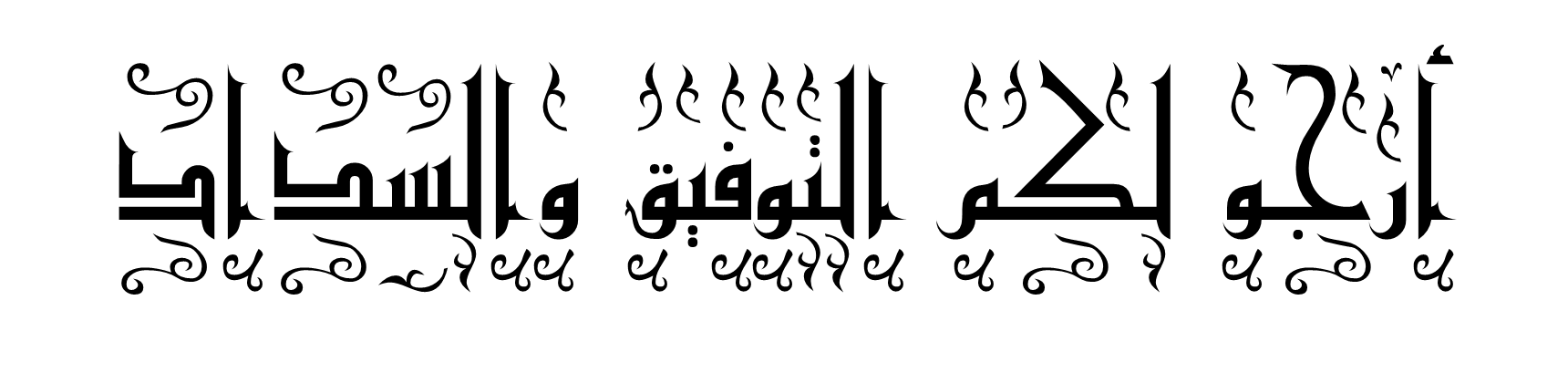